TỪ VÀ CẤU TẠO CỦA TIẾNG VIỆT
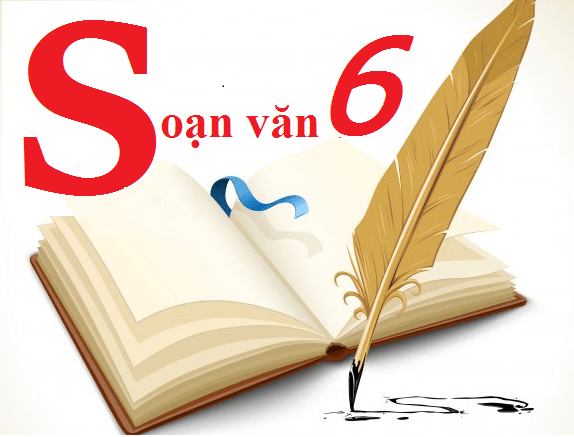 GV: Nguyễn Thị Hương Lan
Mục tiêu bài học
I. TỪ LÀ GÌ?
1. Ví dụ
Thần/ dạy/ dân/ cách/ trồng trọt/, chăn nuôi/ và/ cách/ ăn ở.
(Trích Con Rồng cháu Tiên)
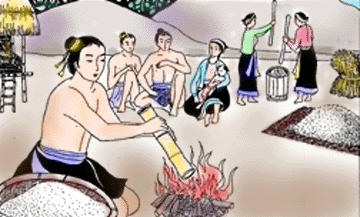 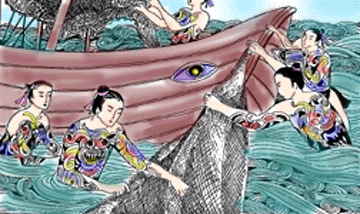 ???
???
2. Nhận xét
9 Từ
12 Tiếng
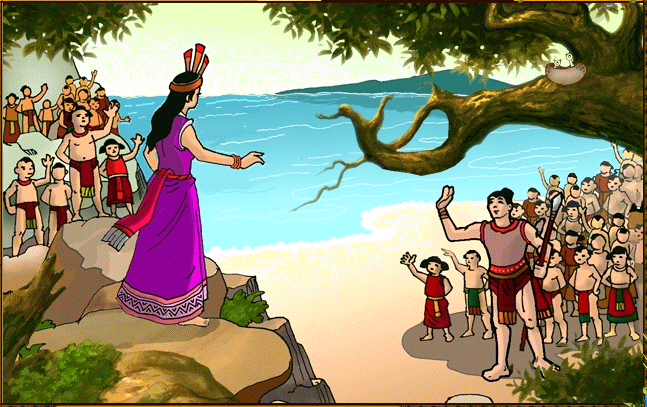 QUAN SÁT TRANH VÀ ĐẶT CÂU
3. Kết luận
- Tiếng là đơn vị ngôn ngữ nhỏ nhất cấu tạo từ.
- Từ là đơn vị ngôn ngữ nhỏ nhất dùng để đặt câu.
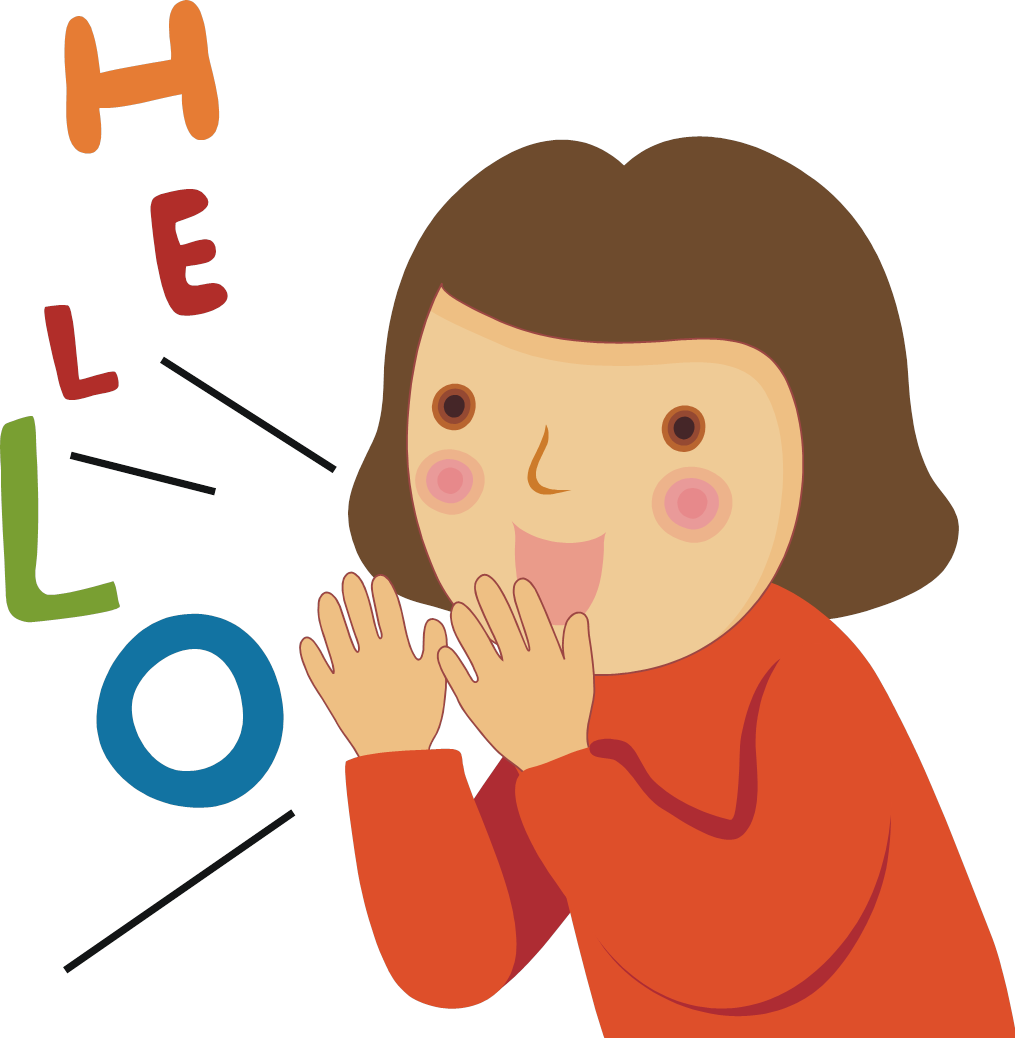 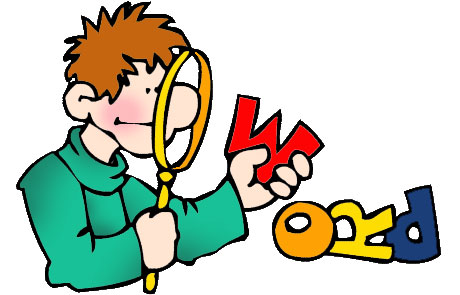 II. TỪ ĐƠN VÀ TỪ PHỨC
1. Ví dụ
“Từ đấy nước ta chăm nghề trồng trọt, chăn nuôi và có tục ngày Tết làm bánh chưng, bánh giầy.”
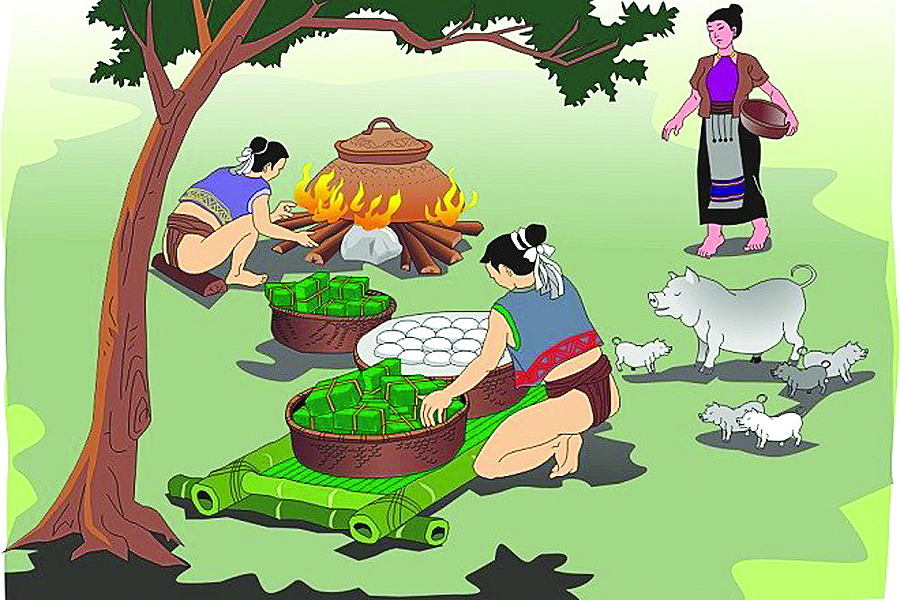 2. Nhận xét
???
???
???
???
???
???
3. Kết luận
-> S¬ ®å cÊu t¹o cña tõ TiÕng ViÖt
4. Ghi nhớ
- Từ chỉ gồm 1 tiếng là từ đơn. 
Từ gồm hai hoặc nhiều tiếng là từ phức.
+ Những từ phức được tạo ra bằng cách ghép các tiếng có quan hệ với nhau về nghĩa được gọi là từ ghép. 
+  Những từ phức có quan hệ láy âm giữa các tiếng được gọi là từ láy.
Bài tập nhanh: tìm từ ghep từ láy phù hợp để miêu tả nội dung bức tranh?
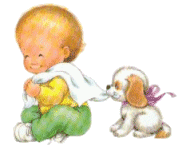 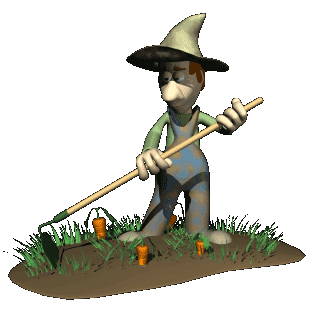 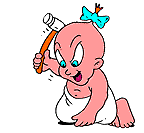 Bµi 1:
[…] Ng­ưêi ViÖt Nam ta - con ch¸u vua Hïng- khi nh¾c ®Õn nguån gèc cña m×nh, thư­êng xư­ng lµ con Rång ch¸u Tiªn.
				(Con Rång ch¸u tiªn)
a, C¸c tõ nguån gèc, con ch¸u thuéc kiÓu cÊu t¹o tõ nµo?
b, T×m nh÷ng tõ ®ång nghÜa víi tõ nguån gèc trong c©u v¨n trªn?
c, T×m thªm c¸c tõ ghÐp chØ quan hÖ th©n thuéc theo kiÓu: con ch¸u, anh chÞ, «ng bµ,…?
a, C¸c tõ nguån gèc, con ch¸u thuéc kiÓu cÊu t¹o tõ ghÐp.
b, Nh÷ng tõ ®ång nghÜa víi tõ nguån gèc trong c©u v¨n trªn: céi nguån, gèc g¸c, gèc rÔ.
c, C¸c tõ ghÐp chØ quan hÖ th©n thuéc theo kiÓu: con ch¸u, anh chÞ, «ng bµ:
- Bè mÑ,cËu mî, c« d×, chó ch¸u, anh em, cha anh, c« b¸c, chó thÝm…
Bµi tËp tr¾c nghiÖm
C©u 1:§¬n vÞ cÊu t¹o tõ cña TiÕng ViÖt lµ g×?
       A. TiÕng;      B.Tõ ;          C. Ng÷ ;       D. C©u.
C©u 2:  Tõ phøc gåm bao nhiªu tiÕng?
     A.Mét;    
     B. Hai;       
     C. NhiÒu h¬n hai ;     
     D. Hai hoÆc nhiÒu h¬n hai.
C©u 3:Trong bèn c¸ch chia lo¹i tõ phøc sau ®©y,c¸ch nµo ®óng?
     A.Tõ ghÐp vµ tõ l¸y;
     B. Tõ phøc vµ tõ ghÐp;
     C. Tõ phøc vµ tõ l¸y;
     D.Tõ phøc vµ tõ ®¬n.
* H­íng dÉn häc bµi ë nhµ
Häc thuéc ghi nhí.
N¾m v÷ng s¬ ®å cÊu t¹o cña  tõ tiÕng ViÖt
Hoµn thiÖn c¸c bµi tËp vµo vë Bµi tËp Ng÷ v¨n.